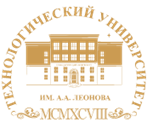 ТЕХНОЛОГИЧЕСКИЙ УНИВЕРСИТЕТ
имени дважды Героя Советского Союза, летчика-космонавта 
А.А. Леонова
О подготовке к приемной компании 
2022-2023 учебного года. 
План-график привлечения к работе приёмной комиссии специалистов кафедр и подразделений СПО
Аренд О.Ю., ответственный секретарь приемной комиссии
ОТКРЫТЫЙ РАЗГОВОР: ВСТРЕЧА ПРАВИТЕЛЬСТВА И ПРЕДСТАВИТЕЛЕЙ СФЕРЫ ВЫСШЕГО ОБРАЗОВАНИЯ 21 апреля 2022 г.
Выступление министра науки и высшего образования РФ Фалькова В.Н.
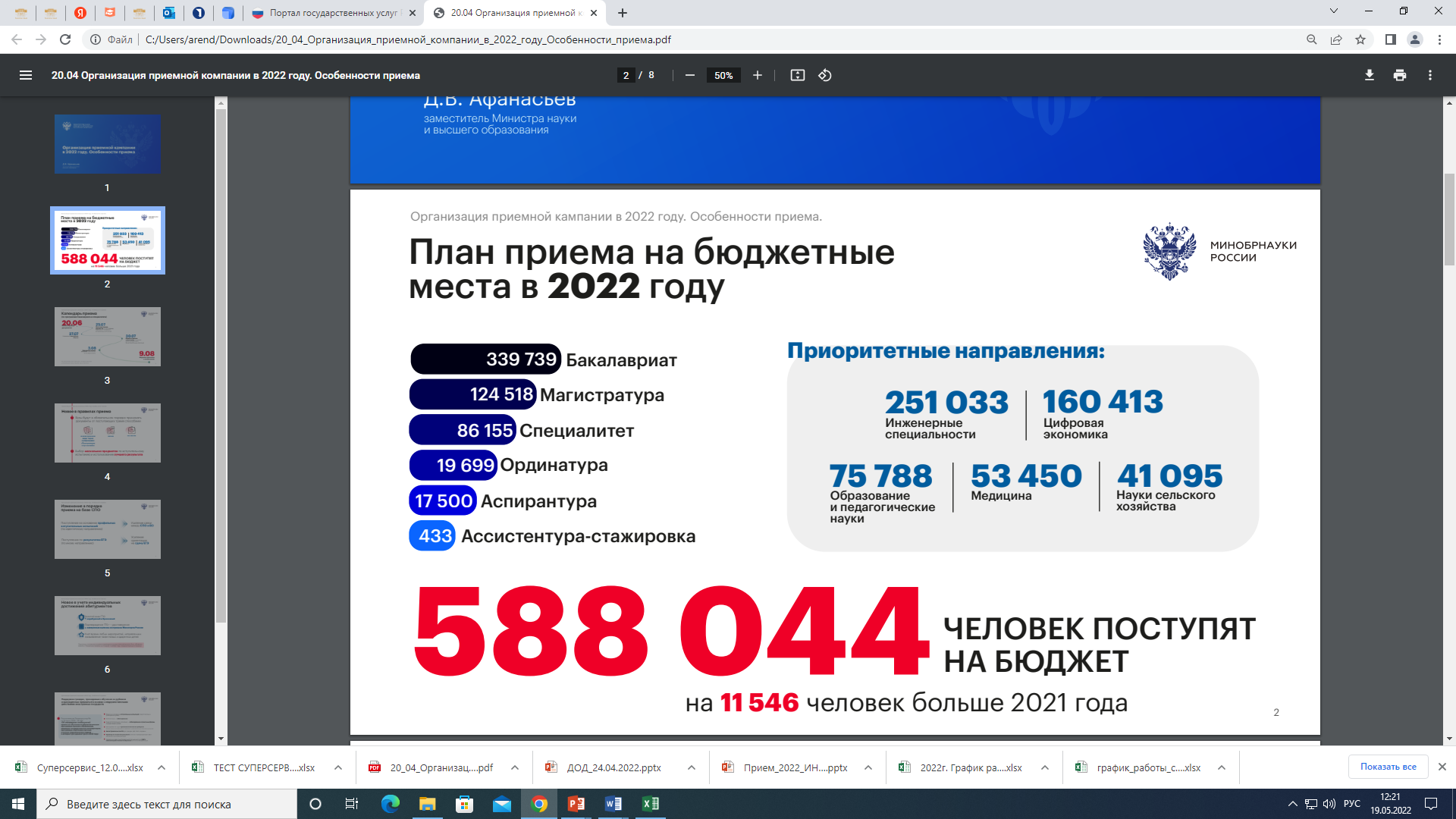 Информационно-коммуникационные 
технологии
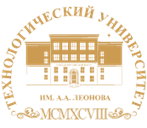 (на 43020 чел больше 2020 г.)
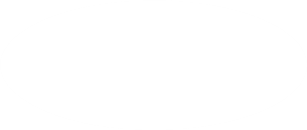 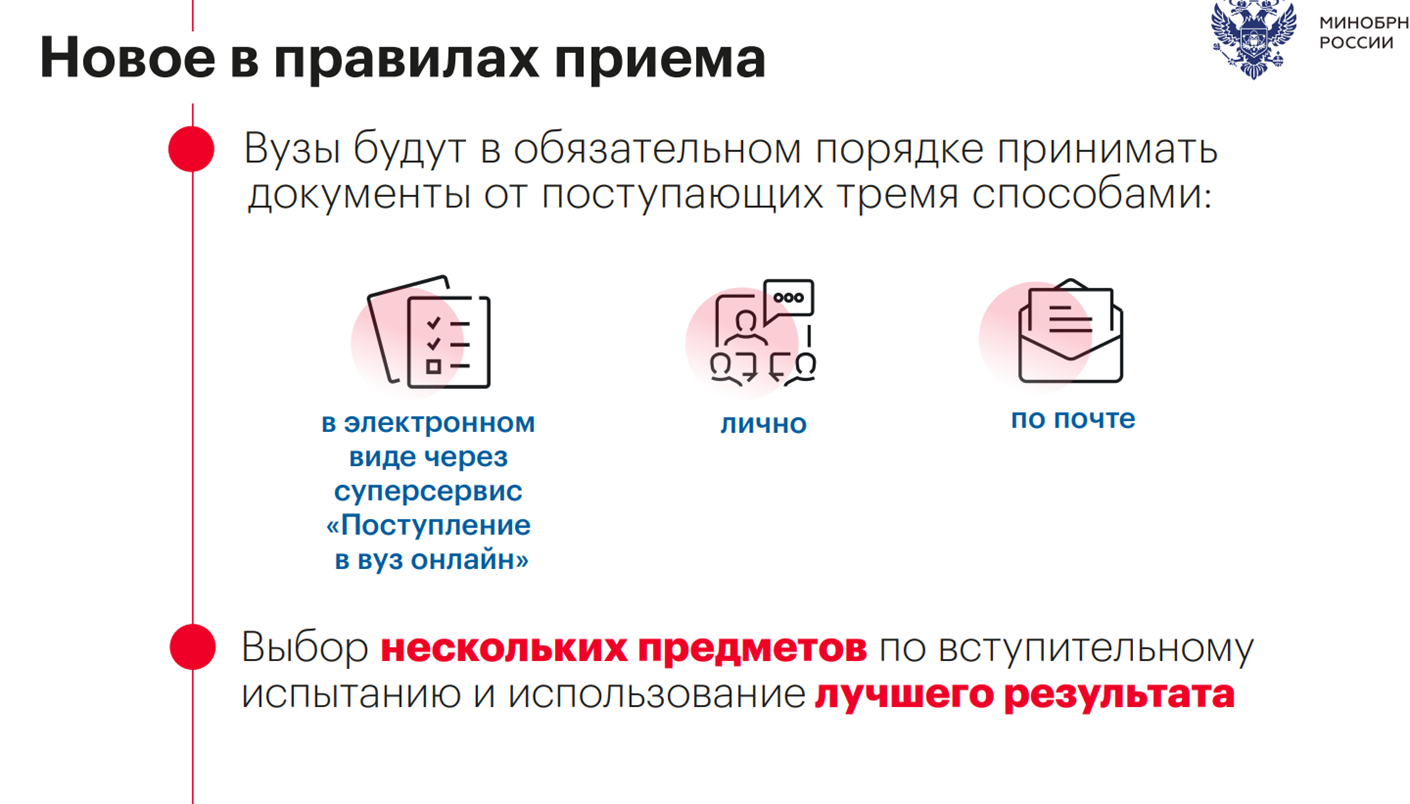 след.
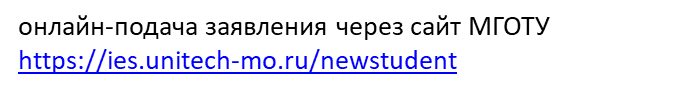 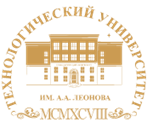 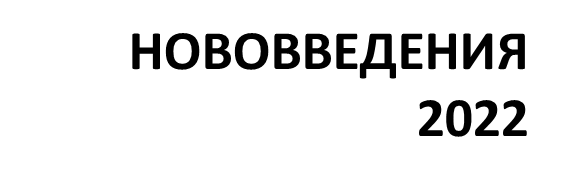 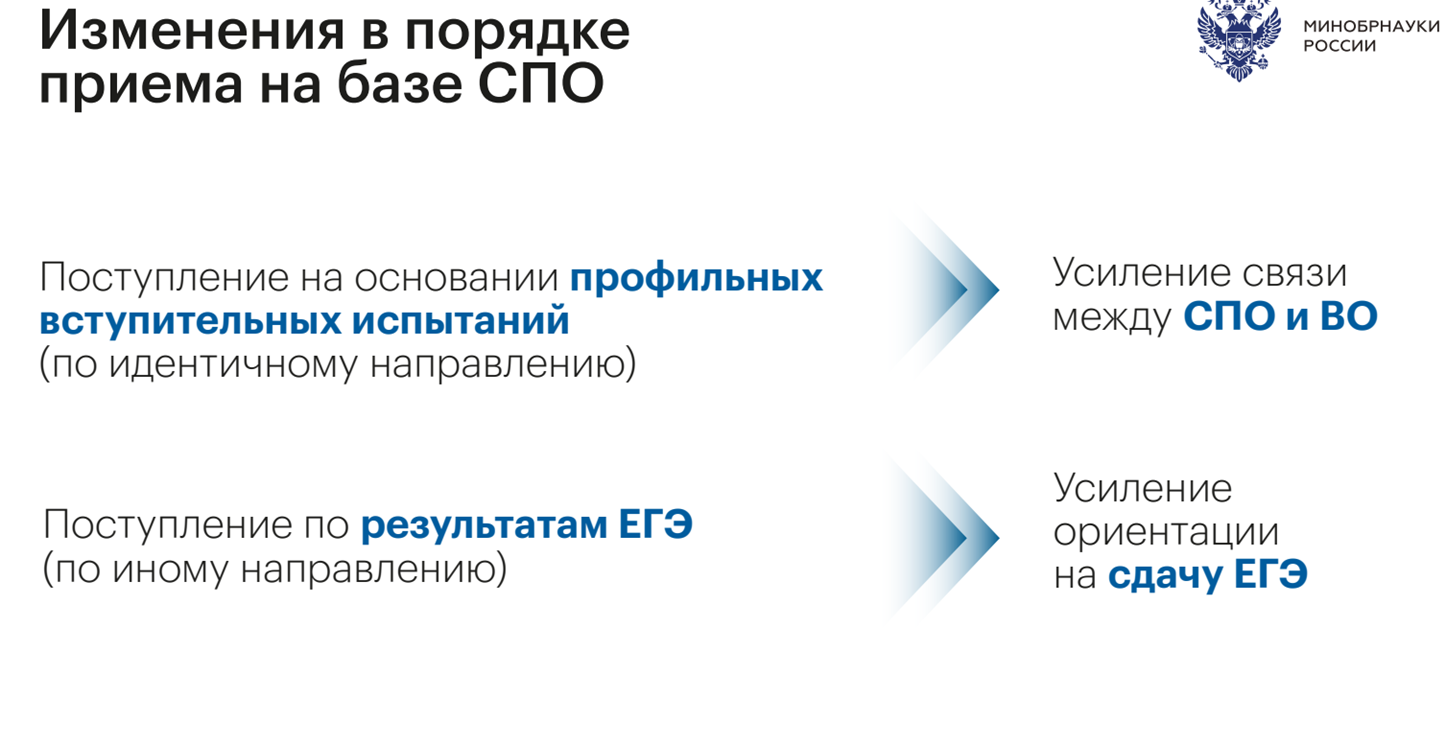 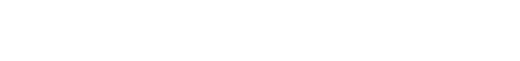 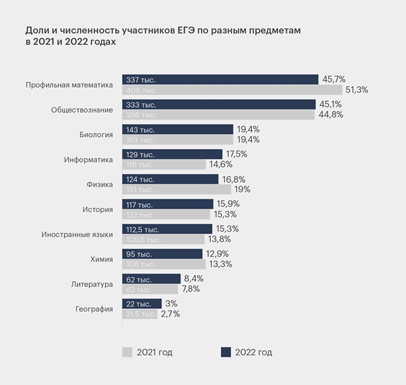 Информационно-коммуникационные 
технологии
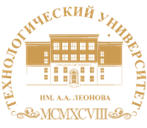 Календарь приема 
(по программам бакалавриата и специалитета на очную форму в рамках КЦП)
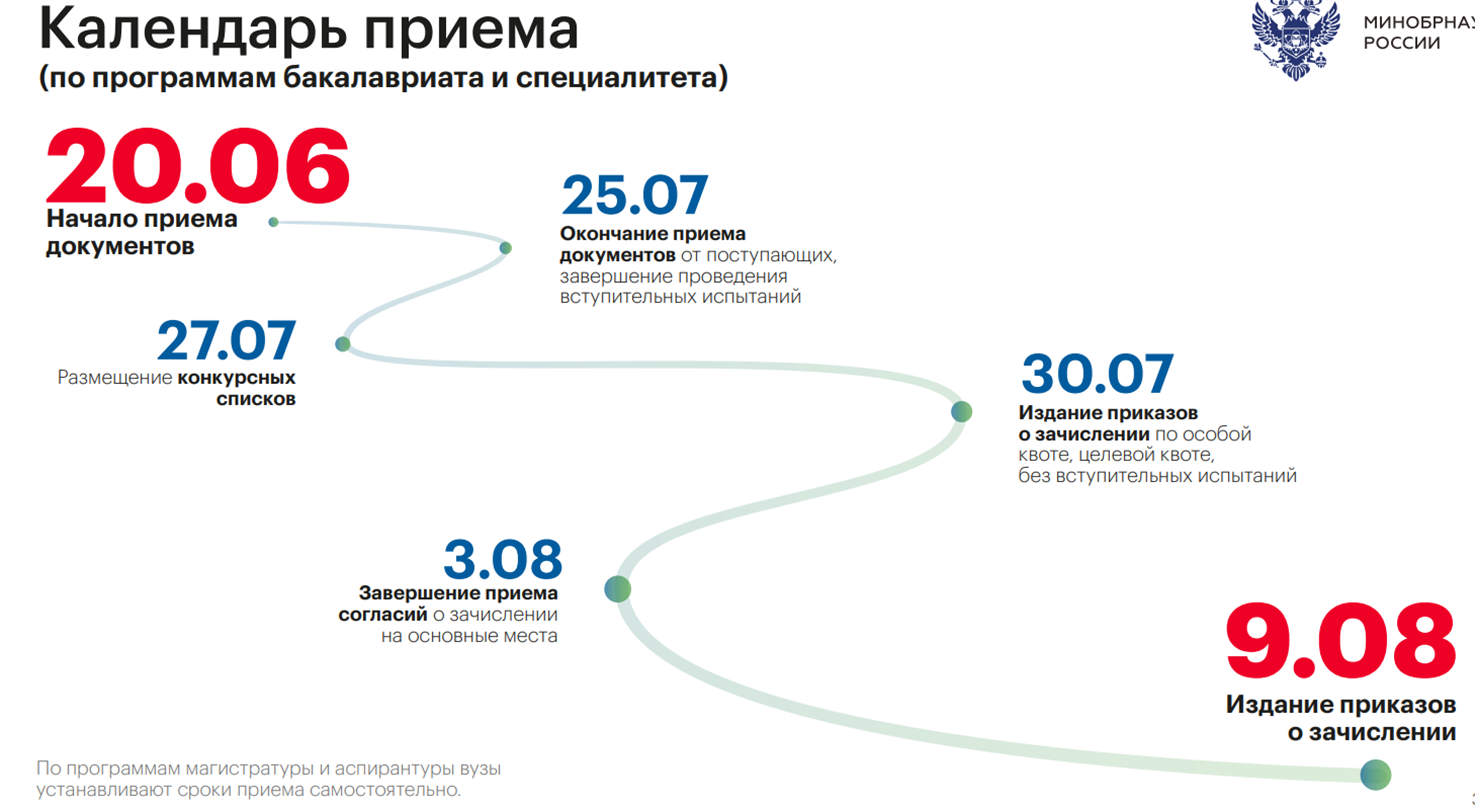 Информационно-коммуникационные 
технологии
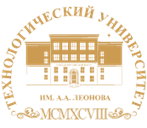 ДОРОЖНАЯ КАРТАреализации комплексной системы привлечения абитуриентов по всем направлениям подготовки 2021/2022
Проекты:
«Цифровые коммуникации»
«Студент – школьнику»
«Адвокаты бренда»
«Университетские субботы»
«Потенциал»
«Профессиональный рост»
«Сопровождение приемной кампании 2022»
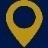 Информационно-организационная поддержка
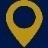 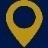 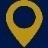 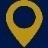 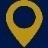 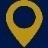 Выступление проректора по международному сотрудничеству и интеграции и дополнительному образованию Васиной Н.В. На Ученом совете 16 ноября 2021 г.
I. Профориентационная работа
Основные направления
3
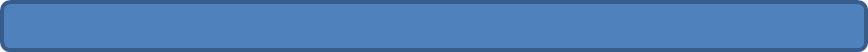 Приемная комиссия, институты, ККМТ, ТТД, кафедры, ОМСиОИ
4
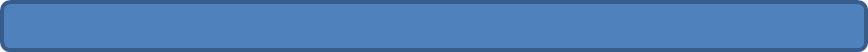 ОМСиОИ, институты, ККМТ, ТТД, кафедры, приемная комиссия
5
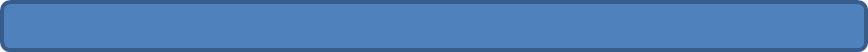 ОМСиОИ, институты, кафедры, приемная комиссия
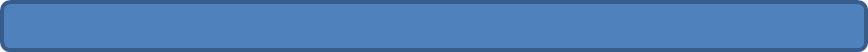 6
Приемная комиссия, институты, кафедры
15
Кафедры
ОМСиОИ, Управление стратегического развития (Центр по связям с общественностью)       более  50
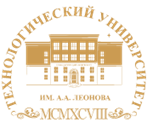 I. Профориентационная работа
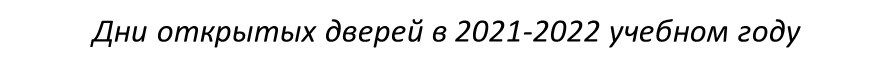 Информационно-коммуникационные 
технологии
Дни открытых дверей в 2021-2022 учебном году
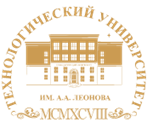 I. Профориентационная работа
Дни открытых дверей в 2021-2022 учебном году
Информационно-коммуникационные 
технологии
* По данным соц. опросов, проводимых на ДОД учебно-научной лабораторией социологических исследований кафедры ГСД
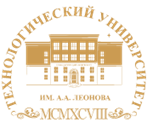 I. Профориентационная работа
Проекты «Университетские субботы» и «Студент школьнику»
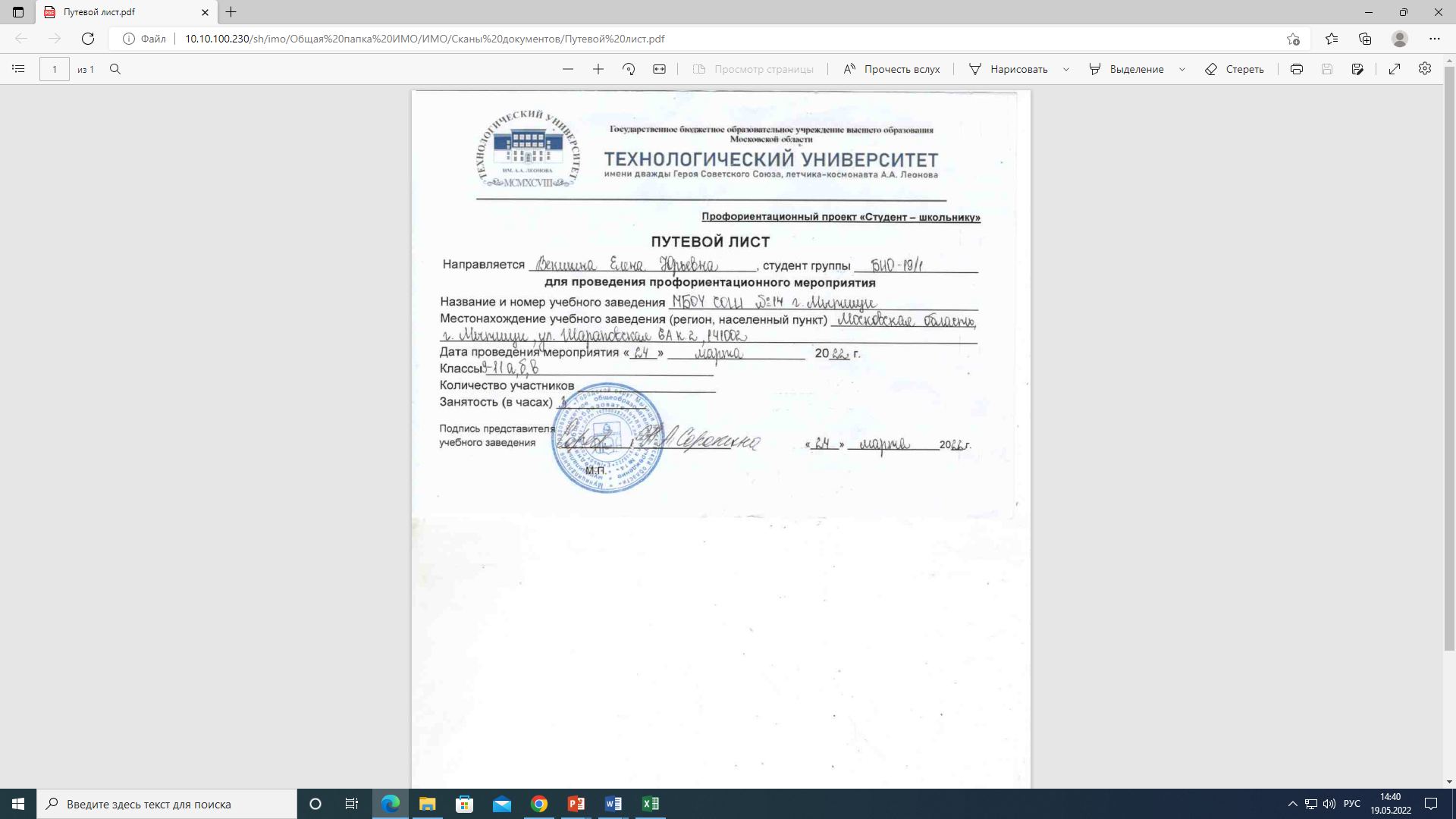 Информационно-коммуникационные 
технологии
15 выходов студентов в школы
5 мероприятий
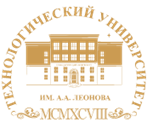 I. Профориентационная работа
Проект «Информационное сопровождение приемной кампании»
Информационно-коммуникационные 
технологии
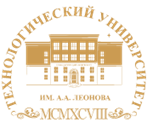 * По данным соц. опросов, проводимых на ДОД учебно-научной лабораторией социологических исследований кафедры ГСД
II. Актуализация нормативных документов и материалов, представленных на сайте
Разработаны ЛНА:
Актуализированы ЛНА:
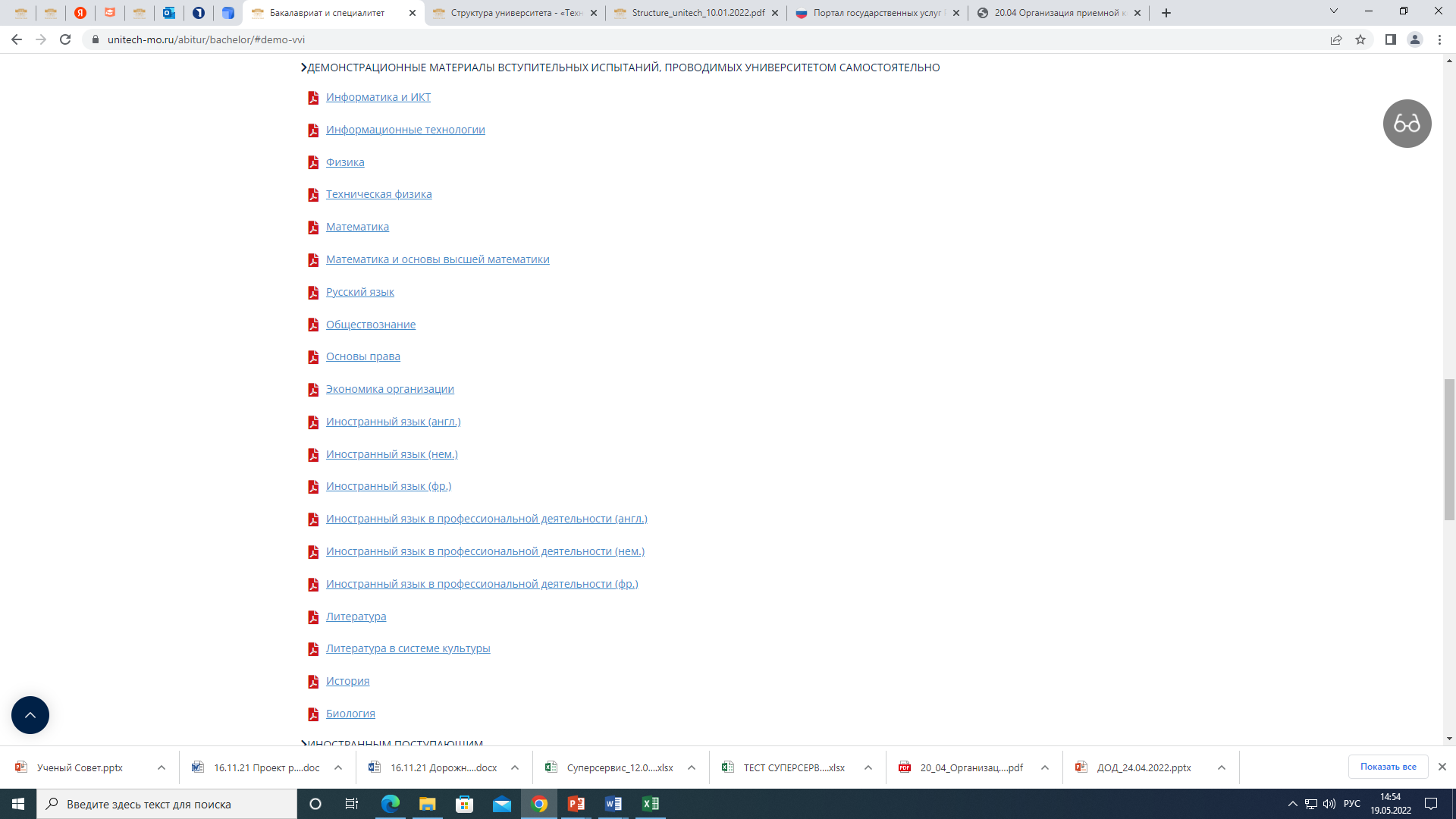 Правила приема в университет на программы высшего образования – программы бакалавриата, программы специалитета и программы магистратуры.
Правила приема в университет на программы среднего профессионального образования. 
Особенности приема на обучение по образовательным программам высшего образования - программам бакалавриата, программам специалитета и программам магистратуры (для граждан ДНР, ЛНР, а также граждан РФ, проживающих на территории ДНР и ЛНР).
Положение о приемной комиссии.       
Положение об апелляционной комиссии. 
Положение об аттестационной комиссии по программам высшего образования – программам бакалавриата, программам специалитета и программам магистратуры. 
Положение об аттестационной комиссии по программам среднего профессионального образования.
Положение об экзаменационных комиссиях.
Порядок проведения внутренних вступительных испытаний и дополнительного вступительного испытания творческой направленности с использованием дистанционных технологий.
Положение о порядке перевода обучающихся.
Информационно-коммуникационные 
технологии
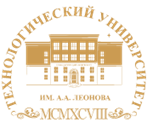 ПРОЕКТ Р А С П И С А Н И Я 
внутренних вступительных испытаний (ВВИ), проводимых в ГБОУ ВО МО «Технологический университет», при приеме для обучения по программам высшего образования – программам бакалавриата и программам специалитета в 2022 году (бюджет и платное обучение)
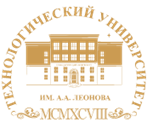 ПРОЕКТ Р А С П И С А Н И Я
внутренних вступительных испытаний (ВВИ), проводимых в ГБОУ ВО МО «Технологический университет», при приеме для обучения по программам высшего образования – программам магистратуры в 2022 году (бюджет и платное обучение)
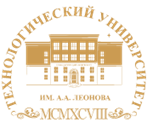 III. Кадровое обеспечение приемной кампании 2022-2023 учебного года
Информационно-коммуникационные 
технологии
График работы студентов в ПК к 1 июня
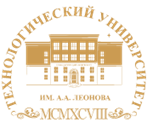 IV. Техническое сопровождение приемной кампании
Основные направления:
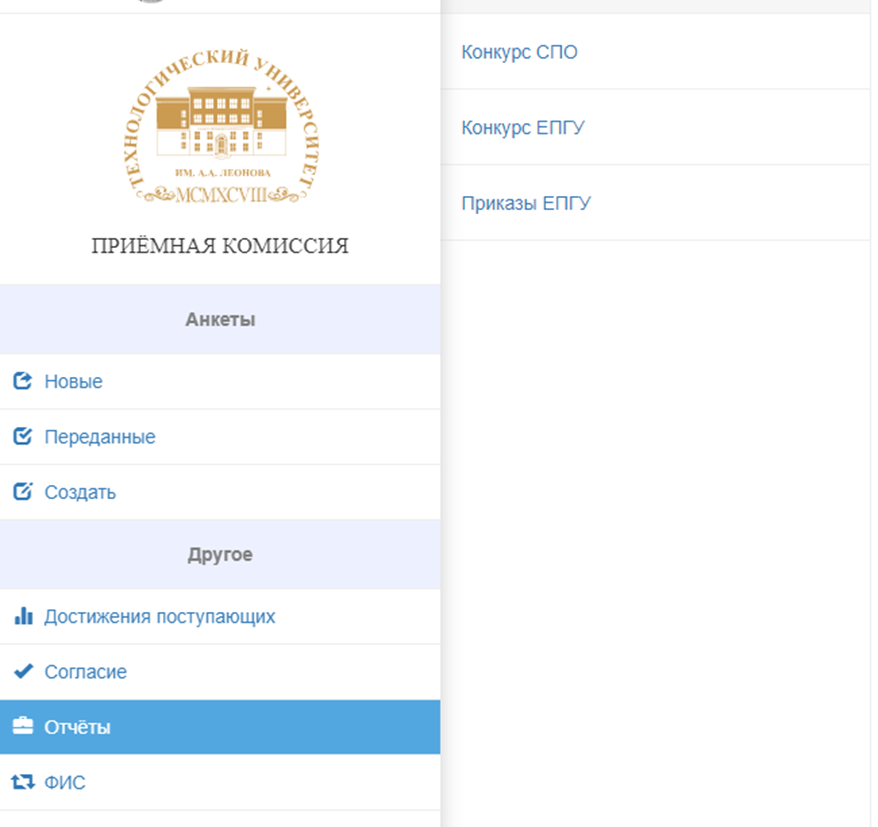 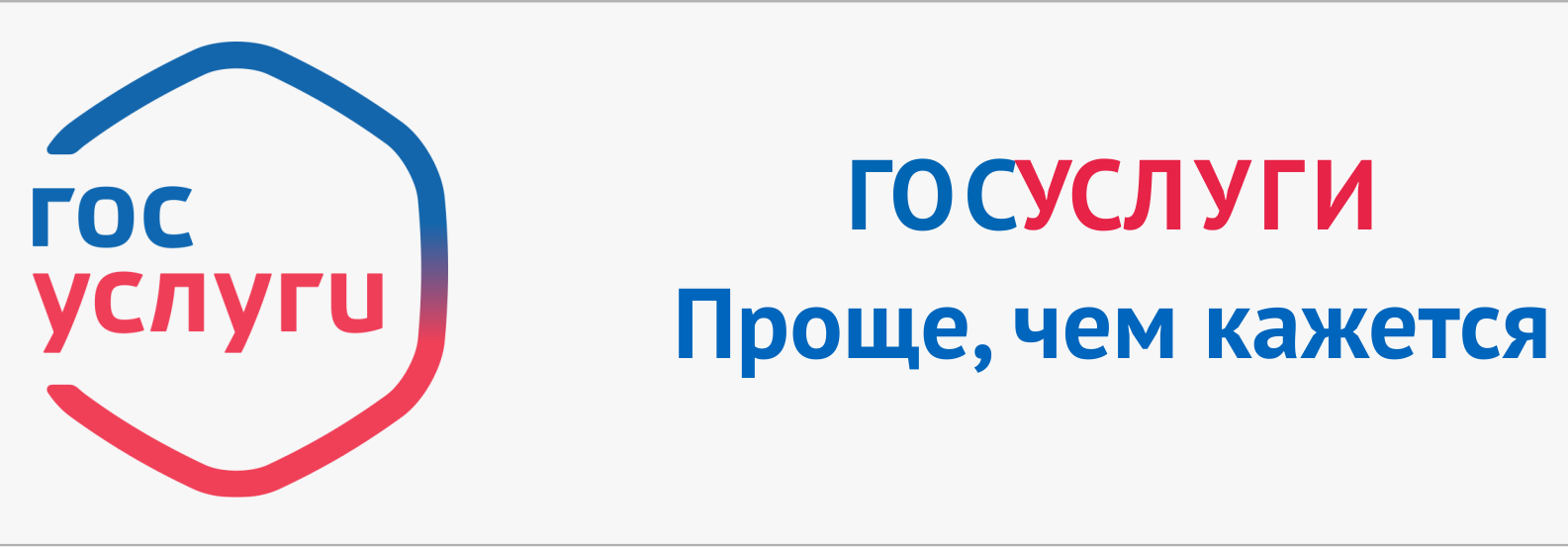 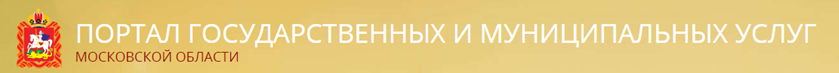 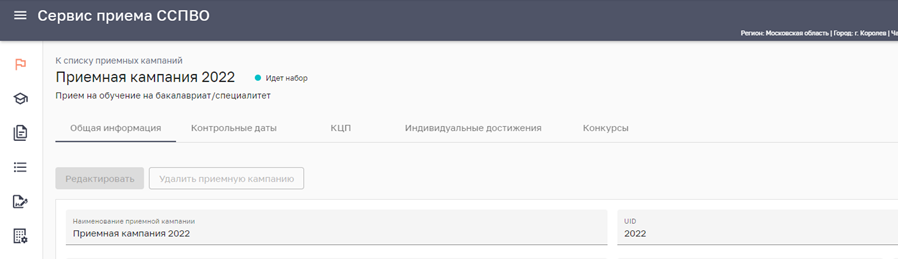 Информационно-коммуникационные 
технологии
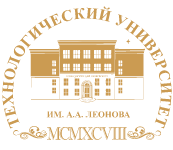 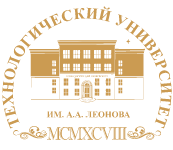 Совместная работа Управления информационных технологий и приемной комиссии
Работа по переводу из других вузов
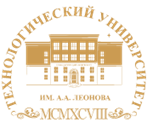 В настоящий момент в работе:
Внесение изменений с учетом Указа Президента РФ от 9.05.2022 и Закона МО «Об образовании», устанавливающих специальную квоту в размере 10% общего объема КЦП для детей военнослужащих и сотрудников, принимающих участие в СВО на территориях ДНР, ЛНР и Украины, в Правила приема на программы высшего образования и Планы приема.

2.     Разработка вариантов вступительных испытаний для поступающих на базе среднего профессионального образования: 
Информационные технологии
Техническая физика
Математика и основы высшей математики 
Основы права
Экономика организации
Иностранный язык в профессиональной деятельности (англ, нем, фр.)
Литература в системе культуры.
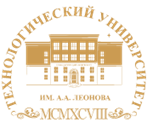 Благодарю за внимание!
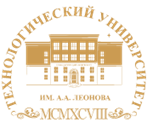